Edkaagmik Nbiizh Neyaashiinigamiingninwag Edbendaagzijig Trust(Chippewas of Nawash Unceded First Nation Coldwater Trust)
2022 Trustees: Tony Chegahno, Carlene Keeshig, 
Elisa Levi, Gail Nadjiwon, Angela Spano-Scotiatrust
Annual General Meeting
June 28, 2023
AGENDA
What is a trust?
A trust is an arrangement whereby one or more persons (the trustees) hold legal title to property (the trust property) for the benefit of another person or a group of persons (the beneficiaries).  The person or party who creates the trust and puts (settles) property into it is called the settlor.
What is the intention of the Trust?
“…the Trust Property is intended to be held for the long-term benefit of the First Nations as Beneficiary…” 
				(Clause 2 of Deed of Trust)
What is the purpose of the Trust?
Trust Property and Income can be used for:
1.       To acquire Land for the benefit of the First Nation.

2.       To advance the Education of the Membership.

3.       To promote the of Health of Membership.

4.       To preserve and protect Culture & Heritage of the First Nation.

5.       To improve Infrastructure on the reserve or land owned by the First Nation or its 
            Corporations.

6.       To provide funding for enhanced Governance.

7.        To promote the Economic Development of the First Nation and Corporations
A Brief History of the Trust
In 2022:
The Trust funded a Good Life Program, reaching 1136 members

In 2022 the Trustees received 34 proposals; a significantly higher amount compared to the 11 proposals received in 2021. 

Of the 34 proposals received 20 received funding
2022 Statistics
TOTAL PAYOUTS TO THE COMMUNITY
$     70,514.46	Per Capita Distribution including  Minors on their 		18th birthday and Adults
$     284,122.00  Good Life (1136 members/applications)
$     695,560.00  Approved Projects/Applications (20)
$  1,050,196.46	   Total
Note – an additional $305,191.74 will be paid to the First Nation.
Actual total paid to Community - $1,355,388.20
How is the Trust managed?
In February 2013, T. E. Wealth began the selection process to hire investment managers to manage the Trust assets
The Trustees decided to hire Dixon Mitchell and Guardian Capital to manage separate portfolios
Dixon Mitchell employs a ‘value’ investment style, whereas Guardian Capital uses a ‘growth’ approach
Market Value of Trust portfolios:
 			Dec 31, 2022		                                  
 Dixon Mitchell	     	$16,670,222
 Guardian Capital		$16,232,224						  		$32,902,446

** Financial assets are $33,726,453.00 based on 2022 Financial Statements **
How much did the Trust spend?
The Deed of Trust directs the Trustees to use their best efforts in limiting Authorized Expenses in any fiscal year to 1% of the market value of the Trust for that year
“Authorized Expenses” includes all expenses reasonably incurred by the Trustees in administering the Trust, such as administrative, accounting, legal and investment fees and costs associated with member/Trustee meetings
In 2022, the Trust expenses totaled $297,637.00 which was  approximately .88% of the Trust’s market value as at December 31, 2022
2022 Expenses
2023 Budget (Draft)
Approved Proposals - 2022
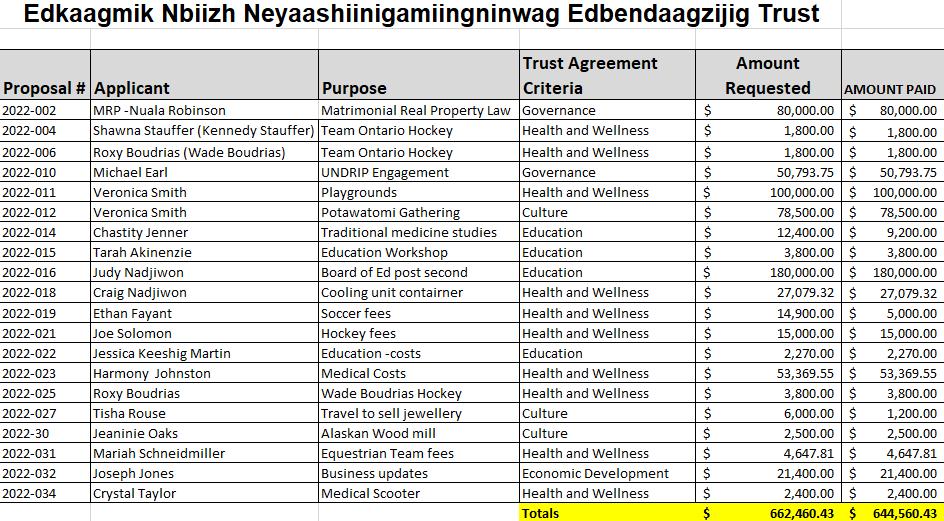 How much will Council receive?
THANK YOU

QUESTIONS?
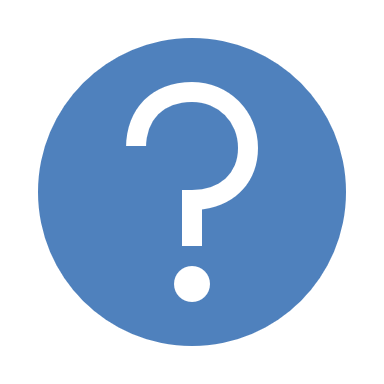